Future Energy Jobs Act:  Public Sector Impacts
Options and recommendations for municipalities   Metropolitan Mayors Caucus
May 2017
Overview
Current Energy Policy & Players in Illinois
Statutes
Parties
Future Energy Jobs Act
Structure
Role for Municipalities
Property Assessed Clean Energy 
Local Energy Policies
Solar Codes and Policies
Municipal Aggregation
Discussions
Next Meetings
Current Energy Policy
System:
Renewables
Annual goals are set by statute
Subject to cost cap
Annual purchase of Renewable Energy Credits

Efficiency
Annual goals set by statute
Subject to cost cap
Programs offering incentives to specific market sectors
Current Energy Policy
Parties:
Renewables
Illinois Power Agency
Illinois Commerce Commission
Utilities
Retail Electricity Suppliers

Efficiency
Utilities
Illinois Power Agency
Stakeholder Advisory Group
Illinois Commerce Commission
Service Providers
Current Energy Policy:  Parties
Changes:
Renewables
Transfer of compliance from Retail Electricity Suppliers to utilities
Compliance in the form of long term REC purchases

Efficiency
Transfer of compliance from IPA and DCEO to utilities alone
Compliance in the form of higher spend & cumulative savings goals
Utilities earn ~9.4% return on capital if goals are met
Current Energy Policy:  Changes
Future Energy Jobs Act (FEJA)
FEJA & Public Sector (Caucus Positions)
Greenest Region Compact 2
Retrofitting public buildings for energy efficiency
Connecting residents to energy efficiency programs
Local solar installations  
Clean Energy Agenda recommendations
Renewable Energy
Distributed Generation
Energy Efficiency
Jobs
Infrastructure investment and resilience
Ratepayer considerations
FEJA & Public Sector
Energy Efficiency (EE)
FEJA maximum EE budget for ComEd
2018:  $   351.7 million
2019:  $   351.7 million
2020:  $   351.7 million
2021:  $   351.7 million
	   $1.406.6 billion
Assume that the cost of EE from Public Sector is equal to the Cost of EE from all sectors
Public Sector = 10% of total EE costs
Public Sector EE budget of ~$140.7 million
FEJA & Public Sector
Energy Efficiency (EE)
Renewable energy (RE)
FEJA maximum EE budget for ComEd
2018:  $   351.7 million
2019:  $   351.7 million
2020:  $   351.7 million
2021:  $   351.7 million
	   $1.406.6 billion
Assume that the cost of EE from Public Sector is equal to the Cost of EE from all sectors
Public Sector = 10% of total EE costs
Public Sector EE budget of ~$140.7 million
Illinois Solar for All
~$200 million total budget
15% carve out for non-profits & public buildings
Not including community solar
Distributed generation
~$220 million/year in annual budget
Support ~$650 million in capital investment in small scale solar in commercial sites (including public sector) through 2021
Rooftop solar grant
$250/kW in nameplate capacity
FEJA: Role for Municipalities
Municipalities will be involved either directly or indirectly
Direct – To develop its own projects
Indirect – To respond to residents, approve aspects of proposed projects
Risks
Direct - Higher utility costs without receiving any offsetting benefit
Indirect - Being labeled as ‘anti’ when ill-conceived projects pop up without warning, residents working with unqualified developers
Opportunities
Direct – Efficiency & Renewable project grants, tax revenue, sustainable policy fulfillment
Indirect – Local economic development, reputation
FEJA:  Role for Municipalities
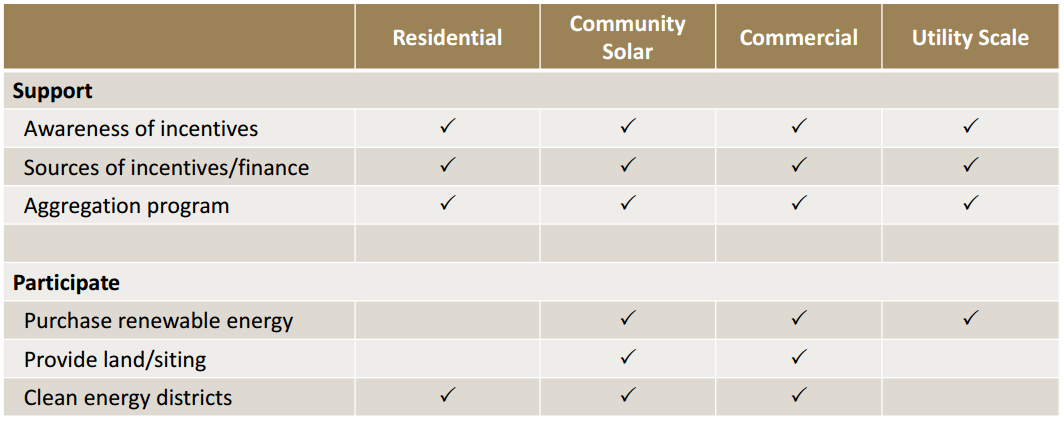 Next Steps
Plan
Select priorities / preferred positions
Participate
Monitor advocacy meetings
Contribute to utility planning processes
Participate in IPA planning processes 
Intervene in ICC regulatory proceedings
Advocate
Practices
Processes
Budgets
Questions & Comments
The Power Bureau
Mark Pruitt
E – markjpruitt@thepowerbureau.com
P – 219/921-3828
Notes on Municipal Aggregation
Price to Compare
June – September 7.0¢/kWh
October – June 7.3¢/kWh
Subject to monthly adjustment of +/- 0.5¢/kWh
Supplier Price Range
Most communities could achieve 6.8-7.1¢/kWh
‘Savings Guarantee’ = 6.5¢/kWh
Notes on Municipal Aggregation
Opt-Out Municipal Aggregation.  
City selects a single supplier to serve all consumer accounts with automatic enrollment
City sets preferred contract terms (e.g., no entry or exit fees, no credit limits, green options, etc.). 
Opt-In Municipal Aggregation.
City selects a single supplier to serve all consumer accounts with voluntary enrollment
City sets preferred contract terms (e.g., no entry or exit fees, no credit limits, green options, etc.). 
Voluntary Energy Choice Program - The City selects multiple suppliers to that meet minimum standards for service, pricing, contract terms and renewable content; and provides an online platform through which Chicago residents may review and select any offer from a qualified supplier.  
City selects a list of suppliers that have low customer complaints (ICC, BBB), favorable standard offers (e.g., no entry or exit fees, no credit limits, green options, etc.), and competitive prices 
Residents can review offers and select (or not select) from the approved offers
Notes on Municipal Aggregation